Department Budgeting (10/02/20)
Kenneth N. Barish , Physics & Astronomy
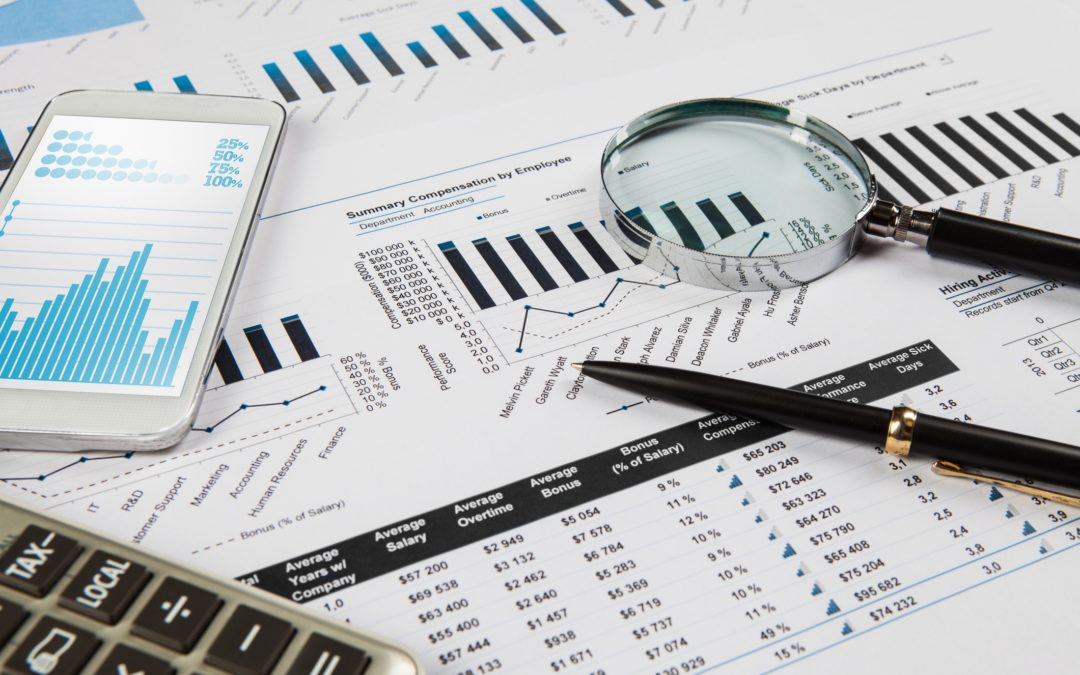 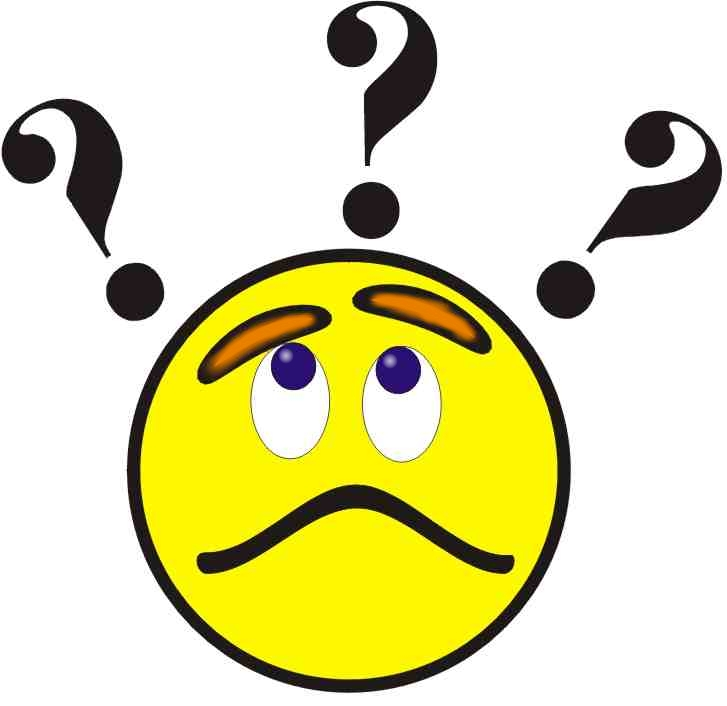 University Budget (Systemwide)
UC budget proposed by UCOP to Regents
“Funding Streams” Model – most money remains on campuses. UCOP and system wide imitative are funded by a tax, currently set at 2.65%. 
“Rebenching” – each campus is now receiving the same amount of money per budgeted student in each category. 
Concepts such as “faculty lines” and NRT  expenses for graduate students are outdated. 
Role of Academic Senate
University Committee on Planning and budget  (derived from Regents standing order):  “1) Confer with and advise the President and agencies of the University Administration on policy regarding planning and budget matters and resource allocations. 2) Initiate studies in planning and budget matters.”
University Budget (campus)
State and tuition represent a majority of UCR revenues, considerably more than other campuses. 
We receive more back in student aid then our students put into the pool. [33% of student tuition is centralized for aid]
UCR’s decentralized budget model
Note that the University is a series of Cross-Subsidizations
Revenue Sources
Academic Units
Subvention & Strategic Investment Funds
Auxiliary / Self-Supporting Enterprises
Revenue Recipient
Cost Pools
ALL UNITS
Infrastructure
..& SUPPORT UNITS
Administration
ALL UNITS
Student Support
Academic & Research Support
ACADEMIC, AUXILIARY/SELF-SUPPORTING…
ACADEMIC UNITS ONLY
Academic Units
Auxiliary / Self-Supporting Enterprises
Subvention & Strategic Investment Funds
Central Support (Subvention & Strategic Investment Funds)
Key
Revenue Sources
Revenue Centers
Cost Centers
Central Support
Revenue Flow
Cost Allocation Flow
Central Support Flow
5
Tuition allocation
In FY15-16, 70% of the net undergraduate tuition base was assigned to the Schools and Colleges
33%
to Financial Aid
70% 
to Schools and Colleges
67% 
Net Tuition Revenue Available
30%
to Campus/ Subvention Pool*
Net Tuition Revenue Available
5
Tuition Distribution to Colleges / Schools
1. Net available revenue is after the financial aid and split with 30% going into central resources for fixed cost increases
2. Stated values for Undergraduate and Non-Resident Tuition are based on a 3-year historical average of actual revenue (net of waivers).
6
Campus Budget Process
Service Providers
Includes, e.g. facilities and BAS, but also Research, Graduate and Undergraduate Education
Revenue generators
Colleges and schools
College Budgets
Revenues (selected):
$/student FTE (formula, class, major, performance)
Subvention funding (cross-subsidies)
Course material fees
Self-supporting and professional degree programs
Indirect cost recovery (30%) [5% to Dept and 5% to PI]
Portion of faculty initial complements (from campus)
Gifts and endowments
Expenses (selected):
Faculty and staff salaries and benefits (pass through to departments)
TA salaries + tuition, etc. (pass through to departments)
Indirect costs for admin, facilities, etc
Portion of initial complements
Department Budgets
Authority:  Supervisory & Budgetary 
Departmental Permanent Funding
Departmental Temporary Funding
Summer Session allocations; University Extension allocatins
Student Instructional Fees
Other Funding: (teaching release, grad recruiting, faculty recruiting, staff ‘cost savings’, overhead return, student lab fees,  etc.)
Grant Administration & Expenditures
Development Donations & Endowments
Sales and Service Facilities
Departmental Expenditures (Salaries, Inst. Labs, S&E, Grants and start-up matches, Seminars, Recruiting, etc.
1. Supervisorial Authority
Staff support the faculty’s education, research & outreach mission
FAO/MSOs provide oversight of financial and administrate functions. They have longer tenure & historical memories than Chairs – however, Chair has ultimate authority and responsibility for the department. 
Keep Supervisory Authority Clear & well Demarcated (e.g. complaints, overtime, staff appreciation, evaluations)
Chair
FAO/MSO
Lab Supervisor
FOM
Lab Staff (3)
Grants Analysts (3)
SAO, Purchasing, M&P Assistant, Travel + Receiving
2. Permanent Funding (Salaries)
Largest Component is Ladder Rank Faculty & Permanent Staff Salary and benefits
Paid for by College from Provost (Faculty + Staff Salary ~$6M).
If a faculty separates, the salary remains in the college (not department) in most cases. 
If a Staff separates the Department retains the salary.
Temporary teaching faculty and TAs paid by yearly allocation from College 
State funding comes with number 19900 with Budget Categories   (BCXX)
BC10 – Faculty salaries
BC13 – Academic Coordinator salaries (none in Physics)
BC25 – Staff salaries
BC≥40 – S&E subcategories [→ next slide]
Permanent Funding (S&E)
S&E – Supplies and Expenses Budget (19900 cash to run the dept- Flexible $, Discretionary to Chair)
S&E = Budget Categories BC≥40 e.g printing BC43, Facilities BC70)
~$120K/yr for a large dept
Covers all dept purchases:
Xerox paper,  computers, renovations, temporary staff, student assistants etc. (SLA’s cover facility repairs and maintenance). 
S&E allocation should correlate with dept faculty size/ teaching- research workload and volume of transactions. 
Periodic review of S&E every 2-3 yrs to assess need.
Current Review Metric is Total Expenditures by the Department (CNAS views this as a more comprehensive metric). 
College ‘Financing’ of dept expenditures is possible
Special Equipment loans from University can on rare occasions with typically 5 year terms to be repaid from grants can be obtained (interest is charged).
3. Departmental “Temporary”  Funding
Items that require proactive requests and justification to college
Lecturers (~$10K;ca. $7000 CHASS) – paid directly by college if authorized;
TAs  (Stipend + Tuition ~$12.5K/50% TA/quarter) – 
Paid directly by college ; About ~$11 M per year cost to college
Largest non fixed costs to the college and biggest uncertainty as it depends on enrollment and Union contracts. 
In Physics annually 200 TAs (50%) – Cost $2.7 M /
In History generally 32 TAs = 450,000 ( includes Salary and Tuition)
Allocated to Department at start of year on projected enrollment for year. Supplementation/Adjustments done end of every quarter
What if a Chair deems it necessary to overspend the allocation to meet teaching needs especially TAs?  
Convince the college that expenditures are justified.
Otherwise pay the difference out of S&E or ‘reserves’, summers session $, Concurrent enrollment.
Or cancel classes or sections.
4. Summer Session Revenue
Augmentation to Departmental Funding- Flexible use $
Summer Session Allocations can be comparable or larger than Dept S&E:
SS generates ~$98K for Physics, ~$170K for Chem.; ~50 K for History 
Physics uses SS to support: 
Colloquium, Seminars, GSRs and Fill in deficits Graduate and Faculty Recruiting
Provides Direct Faculty Summer Salary 
8.5% of AY salary per class.
Ladder rank Faculty Participation enhances SS curriculum.
SS classes reduce AY instructional Burden in impacted classes and helps time to graduation.
Summer Session Revenue calculated by Summer Sessions under VPUE  after expenses. 
CNAS keeps 10% for facility upkeep and staff pay. CHASS keeps 30%
Good way to grow Departmental revenue in general. Offer as many as possible.  
Advertise (Newspaper Ads, Radio Ads)
5. Misc. Student Instructional Fees
Course Material/Lab Fees (~$25-150/student) (Fund #20023)
Sizable budgets when multiplied by thousands of students: Total in Physics is $155K 
Not Flexible $ - Only for Student Instruction connected with Lab supplies, computers, software etc. 
can’t be used for equipment i.e. only items <$5k.
for small items and consumables.
Fund Number 20023 
UNEX Concurrent Enrollment Return to dept (Fund #20322)
Unrestricted (non-19900) revenue (e.g. can be used for alcohol purchase).
In Physics used to be $40k, now $22K- has decreased by 50% over the last 5 yrs !
In History, UNEX funding has gone from $42K to $22 K- but a new source of UNEX Funding  with XR-Funds is promising.  10% of gross revenue from student funds to the Department. This is our first year.
6. Other Funding
Graduate Recruiting Funds (from grad division/Dean’s office):
$10K/yr (Spent $11K); varies by Department
Faculty Recruiting Funds (from admin): 
Spent ~$23K for 2 searches ($16K reimbursed).
[For “cluster hires” ½ paid by Provost, rest split between eventual depts of hires. These were put on hold in 2020]
Grant Overhead Return: 5% PI, 5% Dept (30% college)
Biggest single source of discretionary $
Physics received $79K last year
CNAS dean requires 2.5:1 on initial complements, retentions, etc. 
Any remainder can be used on strategic investments
Teaching Release funds for Academic Senate/Admin Service: ~$5K-$10K per year. 
ASMD used to be paid by Provost, but not in new budget model.
7. Grant Administration and Expenditures
Requires adequate financial support staff
PI Grants: Submission, Oversight, Accounting, Monthly Reports, Projections, Purchasing, etc.

Fund Numbers: 2xxxx or 3xxxx for Federal Grants
                                 8xxxx                  for State Grants

Grant Funds are not Taxable i.e. no UCOP 3.1% Tax on transactions. (Funding Streams) 

Matching Funds commitments: from, VCRED, Dean & Dept
8. Development Donations & Endowments
Acquiring, Administering, Endowing, Expending
Increase Cultivating Relationships with successful undergraduate alumni
Larger numbers and typically stronger reminiscences
Graduation Recognition Ceremonies
Invite, Alumni, Emeriti faculty & Donors
Prizes honoring the Donors
Financial Administration: 
Foundation Reports on Principal Balance, Dept reports on current balance, disbursement/utilization of expendable balance (3%/yr).
CHASS, Assistant Dean of Development, Clyde Derrick
In CHASS, Assistant Dean Clyde Derrick and his Team, especially Rachel Pulido, have helped to develop outreach and to communicate with alumni as well as donors.
History has a spring Awards Ceremony to which we invite the Donors
Economics has a newsletter sent to alumni and Donors
9. Sales & Service Facilities
Recharge Fees plus College and/or VCRED partial subsidy
Recharge shared facilities, e.g.  Machine Shop, Glass Shop, ACIF, IIGB, Microscopy, Nano Fab etc.
CNAS supports most Shared Instrumentation and Shops at ~50%
e.g. 50% permanent funding from college, 50% temporary funded from recharges.
Depts usually administer these facilities.
Lobbying for viable facilities support can require Chair involvement.  
Facility usage can be part of faculty start-up packages
10. Physics & Astronomy Expenditures
Recharge Fees plus College and/or VCRED partial subsidy
Grant Expenditures ~$7.5M
Faculty Salaries ~ $5M
TAs ~$2.7M
Staff Salaries  ~$1M
Benefits (~1/3 of Salaries)- Paid by College
Misc Salaries: ~$20k
Overtime: 150% (straight <40hrs/wk)
Work Study helpers (e.g. Student lab assistants)
Instructional lab support purchases ~$85k
General S&E, Facilities ~$106K
Faculty Recruitment $22K ($6K cost to department)
Seminars/Colloquium $18k/yr
Graduate Recruiting $10k/yr ($1K cost to department)
11. History Department Expenditures
Faculty Salaries ~ $ 3,941,907.
Staff Salaries ~$184,806TAs ~$450,000
Work Study helpers (e.g. Student Department assistants)~$10-15,000
General S&E, Facilities ~$ 20,000
Seminars/Colloquium ~ $25,000 (seminars, colloquium, research symposium, faculty sponsored events) 
Graduate Recruiting ~ $ 5000 ($3500 reimbursed by Grad Division)
Grant Expenditures ~ $481,000 in 2019-2020; these vary greatly.